Figure 6. hLRRK2 expression affects the lifespan and the number of progeny. (A) Effect of ubiquitously expressed hLRRK2 ...
Hum Mol Genet, Volume 18, Issue 22, 15 November 2009, Pages 4390–4404, https://doi.org/10.1093/hmg/ddp394
The content of this slide may be subject to copyright: please see the slide notes for details.
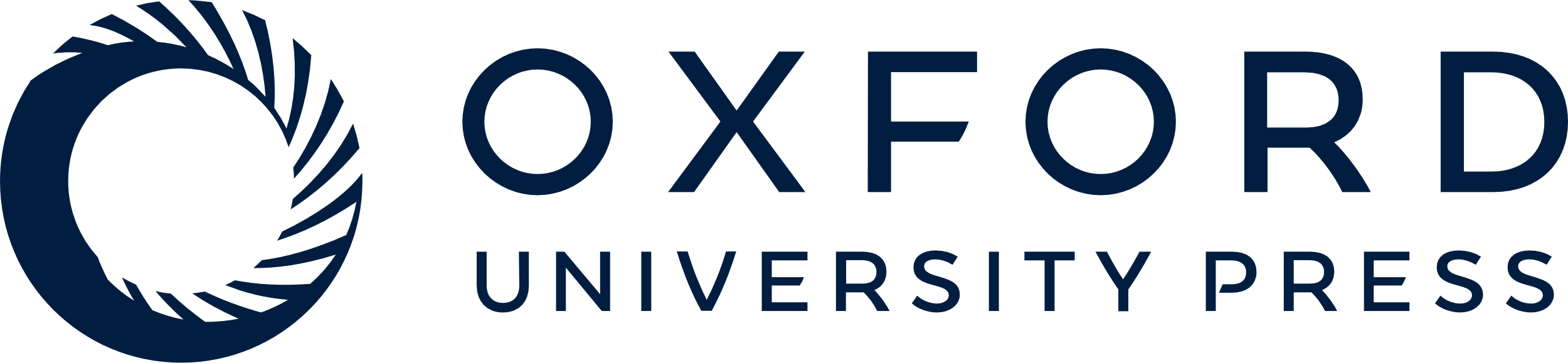 [Speaker Notes: Figure 6. hLRRK2 expression affects the lifespan and the number of progeny. (A) Effect of ubiquitously expressed hLRRK2 on the lifespan at room temperature. n = 10–17 sets of 20 per genotype. (B) Effect of pan-neuronally expressed hLRRK2 on lifespan at room temperature (n = 20–32 sets of 20 per genotype). (C) Effect of pan-neuronally expressed hLRRK2 on lifespan at 29°C (n = 10 sets of 20 per genotype). (D) hLRRK2 expression increases the number of progeny. n = 5–8 sets of parents ubiquitously expressing hLRRK2. One-way ANOVA, Bonferoni's post-test.


Unless provided in the caption above, the following copyright applies to the content of this slide: © The Author 2009. Published by Oxford University Press. All rights reserved. For Permissions, please email: journals.permissions@oxfordjournals.org]